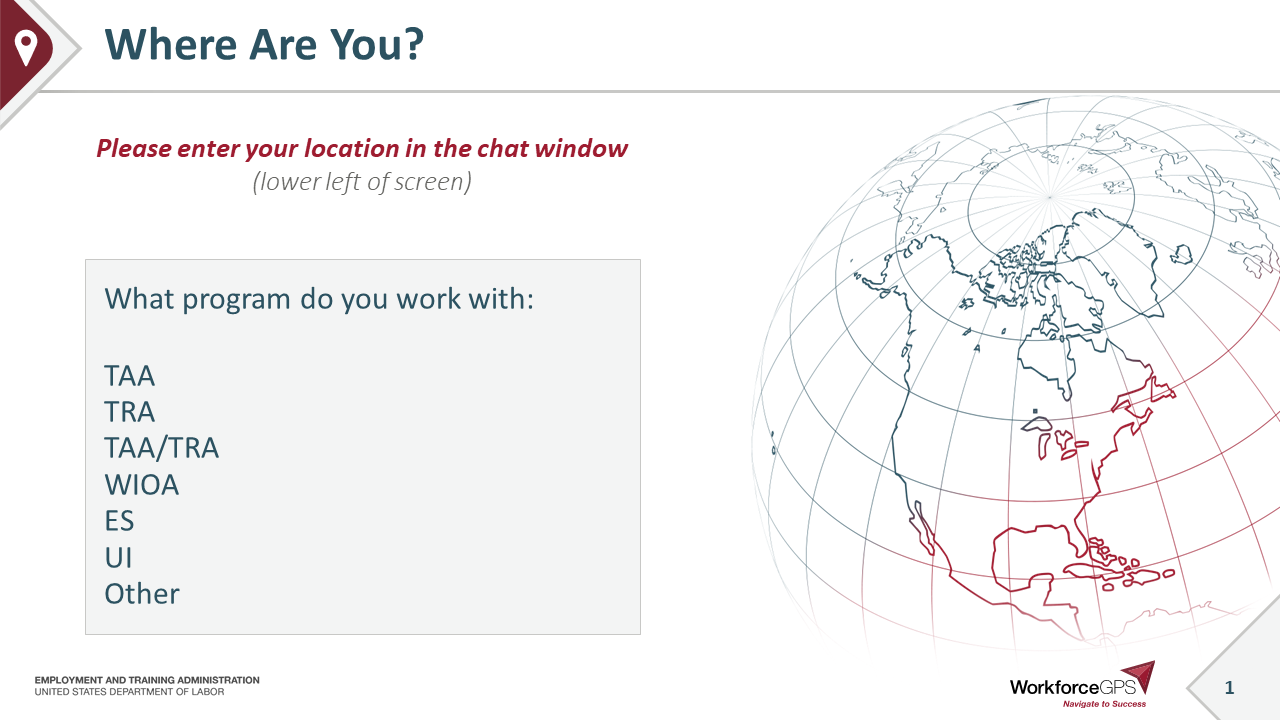 Where Are You?
Please enter your location in the chat window
(lower left of screen)
What program do you work with:
TAATRATAA/TRAWIOAESUIOther
1
Trade Adjustment Assistance for WorkersOverview of Final Rule
20 CFR 618
August 24, 2020
Welcome
3
Today’s Speaker
Tim Theberge
Lead Program Analyst
OTAA / ETA
4
Structure of the Final Rule - 20 CFR 618
Subpart A – Definitions
Subpart B – Petitions and Investigations
Subpart C – Employment and Case Management
Subpart D – Job Search & Relocation Allowances
Subpart E – Reemployment TAA (RTAA)
Subpart F – Training
Subpart G – Trade Readjustment Allowances (TRA)
Subpar H – Administration by State Agencies
Subpart I – Allocation of Funds
5
Acronyms in Today’s Summary
CFR – Code of Federal Regulations
CIT – Court of International Trade
ETPL – Eligible Training Provider List (WIOA)
IEP – Individual Employment Plan
ITC – International Trade Commission
PIRL – Participant Integrated Reporting Layout 
RTAA – Reemployment Trade Adjustment Assistance
TAA – Trade Adjustment Assistance for Workers
TEGL – Training and Employment Guidance Letter
TRA – Trade Readjustment Allowances
UI – Unemployment Insurance
WIOA – Workforce Investment and Opportunity Act
6
[Speaker Notes: You probably know most of these. The two that can trip you up are the CIT and ITC. The CIT is the United States Court of International Trade. This is the judicial body that hears appeals of denials. The ITC is the International Trade Commission. This is the body that issues determinations about whether there has been an injury to an industry as a result of unfair trade practices.]
Background
7
Background
Combines three parts of the CFR into a single part
29 CFR 90, 20 CFR 617, and 20 CFR 618 combined into a single part 20 CFR 618 with nine subparts A-I
Updates the regulations to match the statutory amendments since 2002
Based on 2015 Act
Reduces reliance on administrative guidance
Removes restrictions on the limits on the use of Trade funds to pay for services provided by non-merit staff
Increases state flexibility on use of TAA funds to provide employment and case management services
Better defines who is included in a petitioning or certified worker group and better defining terms used during the investigation process
New procedures for administrative reconsiderations and judicial appeals
8
[Speaker Notes: We are working on providing some technical assistance tools that will provide a crosswalk from the Final Rule to older rules and administrative guidance as well as an index to help locate terms used throughout the Final Rule.]
Guide to Notes
C = Current practice/policy
N = New practice/policy
9
Subpart A - Definitions
Primary source: 20 CFR 617, 29 CFR 90, Trade Act
Other sources: Policy, Case Law …
10
[Speaker Notes: Over the next month, we will be providing more detailed sessions on each Subpart. We encourage to attend all of the sessions live, so you have the chance to ask real-time questions. However, these sessions will be recorded for you to review at a later time.]
Newly Defined Terms
Adversely affected incumbent worker
Applicable State Law
Appropriate Subdivision
Approved training
Article
Certification date
Co-enrollment
Completion of training
Component part
Contributed importantly
Cooperating State Agency
Customized training
Denial / Negative determination
Department of Labor
Downstream producer
Eligible RTAA participant
Full-time training
Group of Workers
Health Coverage Tax Credit
Individual employment plan
11
[Speaker Notes: Some of these terms are from the statute. Some are from 20 CFR 617, 29 CFR 90, administrative guidance, and our experience in providing technical assistance to the states. A few are original definitions that do not appear elsewhere in federal regulation. The Subpart A session goes into detail on many of these terms. If you have questions on these terms, we would appreciate you raising those during the Subpart A session.]
More New Terms
Successor-in-interest
Supplier
Supportive services
Threatened to become totally or partially separated
Trade-affected worker
Value-added production processes or services
Wagner-Peyser Act
Worker Group
Workforce Innovation and Opportunity Act
Lack of Work
One-Stop delivery system
Period of duty
Petition date
Prerequisite education
Program of remedial education
Reemployment Trade Adjustment Assistance
Separation date
Service
Staffed worker
12
[Speaker Notes: Many of these new terms are specific to the petition and investigation process. The session on Subpart B will provide more insight into those terms.

There are three on this particular list that I will point out. The first is Lack of Work. This term was not previously defined which led to some inconsistencies from state to state. It means that the employer does not have work for the worker to perform or does not make that work available to the worker, and includes, but is not limited to, circumstances when: 
Work is unavailable because the employer suspends or ceases operations or institutes a lockout; or
Work is unavailable because the employer downsizes the workforce by means of attrition or layoff. 
This definition is consistent with the Department’s policy position in several UI-related topics. 

Successor-in-Interest – This is another area where states will need to look at some of their practices and likely adapt to them. The rule provides 7 conditions, a majority of which must be met for a determination to be made on whether a firm is a successor-in-interest. This is covered in more detail in Subpart A, Subpart B and Subpart E.

Staffed Worker – Otherwise known as leased workers. We are defining this term to make clear that staffed workers are part of a worker group, and in the majority of circumstances, do not need to be specifically named on a certification to be eligible members of the group.]
Revised Terms
Average weekly hours
Enrolled in training
Firm
Layoff
Like or directly competitive
Qualifying separation
Significant number or proportion of the workers
Suitable employment
Total separation / totally separated
Trade Readjustment Allowance
Unemployment Insurance
Wages
13
[Speaker Notes: Some terms have been revised as a result of our experience with technical assistance and compliance reviews over the years. Others have been changed to match administrative guidance or adapt to case law.]
Subpart B – Petitions & Investigations
Primary source: 29 CFR 90
Other sources: Trade Act, Case Law …
14
Subpart B – Major Updates
C – Update regulations to reflect statutory changes
C – Codify procedures for:
Filing petitions
Conducting investigations
Issuing determinations
N – Requires administrative reconsideration prior to judicial appeal of 	denials to CIT
C – Establishes content for a valid petition
C = Current practice / policy  N = New practice / policy
15
Subpart B – Major Updates
N – Provides that staffed (leased) workers and teleworkers are included 	in a certification by default and need not be specially listed for the 	individual workers to be covered by the certification
N – Provides that workers employed by a successor-in-interest are 	members of a worker group even if not specifically listed on the 	certification
N – Provides that firms engaged in oil and gas services may be 	investigated as both a firm engaged in exploration and supply of oil 	and gas
C = Current practice / policy  N = New practice / policy
16
[Speaker Notes: As discussed under definitions, the issue of staffed workers and successor-in-interest will be an area where states are likely to need assistance in implementing these provisions. For successor-in-interest, many state TRA units will struggle with the lack of matching EINs. We are aware of this and recognize that they will need assistance in implementing these provisions.]
Subpart C – Employment & Case Management
Primary sources: 20 CFR 617.20; 20 CFR 617.21; Trade Act Sec. 235; TEGL 5-15, Change 1
Other sources: WIOA …
17
Subpart C – Major Provisions
Makes significant changes to 20 CFR 617.20 and 20 CFR 617.21 to implement Trade Act Section 235
C – Clarifies the provision of required case management services
C – Codifies the role of the TAA Program as a One-Stop partner under WIOA
N – Requires WIOA Dislocated Worker co-enrollment for adversely affected workers 
Strongly encourages other partner program enrollment, as appropriate
C – Requires an initial assessment of trade affected workers at intake (enrollment)
C – Provides requirements for IEPs
C = Current practice / policy  N = New practice / policy
18
[Speaker Notes: ETA has long advocated for TAA Program participants to be co-enrolled in WIOA – WIA before that and JPTA/EDWAA before that. Many states already have co-enrollment requirements. The Final Rule makes co-enrollment in the WIOA dislocated worker program mandatory. A worker may refuse co-enrollment or, in rare instances, be deemed ineligible. We plan to issue administrative guidance specific to co-enrollment. Most of Subpart C codifies existing practice and administrative guidance, but there are some new provisions.]
Subpart C – Major Provisions
Defines:
N – Initial assessment
N – Comprehensive and specialized assessments
N – IEP
N – Expectations of knowledge, skills, and abilities of staff providing 	services
C – Codifies provision of employment and case management services for 	participants, including those enrolled in training
C = Current practice / policy  N = New practice / policy
19
Subpart D – Job Search Allowances & Relocation Allowances
Primary sources: 20 CFR 617 Subparts D & E, Trade Act Secs. 237 & 238, Federal Travel Regulations 41 CFR 300 – 304 …
20
Subpart D – Major Provisions
N – Consolidates Job Search Allowances and Relocation Allowances into a 	single Subpart
C – Codifies updated statutory limits on allowances
The Department is not raising benefit amounts, the rule is just updating the regulations to reflect the new limits. 
N – Utilization of “suitable employment” standard instead of “suitable work”
C – Continues to require use of the Federal Travel Regulations at 41 CFR 300 through 41 CFR 304
Provides that participants receiving these allowances travel under the same rules as employees of the Department
C = Current practice / policy  N = New practice / policy
21
[Speaker Notes: For some states, the requirement to use the FTR was not entirely understood or clear. This Final Rule resolves that issue. Much of this subpart is similar to current operations but there are important changes in some language that will be covered in the Subpart D session.]
Subpart E – Reemployment Trade Adjustment Assistance
Primary sources: Trade Act Sec. 240; TEGL 2-03; TEGL 5-15, Change 1 …
22
Subpart E – Major Provisions
Codifies RTAA provisions from statute and current operating policy
C – Establishes criteria for determining whether reemployment is at the 	same firm from which the worker was separated
C – Explicitly establishes that an application for UI is not required for RTAA 	purposes 
C – Requires reemployment to be legal under federal, state, and local laws
C – Provides regulations on continuing eligibility
N – Expanded language around the topic of successor-in-interest
C = Current practice / policy  N = New practice / policy
23
[Speaker Notes: Some of the language in Subpart E makes explicit which had previously been implicit.]
Subpart F – Training
Primary sources: 20 CFR 617.22; Trade Act Sec. 236; TEGL 5-15, Change 1 …
Other sources: TEGL 09-07
24
Subpart F – Major Provisions
C – Provides language on the intent and purpose of training
C – Requires states to utilize assessments and IEP in the training approval process
C – Establishes specific requirements regarding use of labor market information and 	the documentation requirements for it
C – Provides that training funds can be used to create supplemental customized, 	group training opportunities, remedial education classes, English language 	classes, contextualized learning, etc.
C – Codifies that no application for UI is required to apply for training
N – Some changes to the language in the six criteria for the approval of training
The six criteria have not changed, as those are statutory
C = Current practice / policy  N = New practice / policy
25
Subpart F – Major Provisions
N – Specifically allows for training that will lead to self-employment
C – Requires that on-the-job training (OJT) only be approved if it will lead to 	suitable employment
Codifies:
C – Allowability of part-time training
C – Allowability of a training program to include multiple types of training, multiple providers, etc.
C – That a trade-affected worker in part-time training may not be disqualified from 	UI for continuing in training or refusing work to which they are referred
C – Allows training to be selected from the ETP list but prohibits limiting	training to the ETP list
C = Current practice / policy  N = New practice / policy
26
[Speaker Notes: Although you will see some items listed as “current,” such as the OJT having to lead to suitable employment, our experience with technical assistance and compliance reviews shows that some of these items are not universally understood in the states.]
Subpart F – Major Provisions
C – Provides a non-inclusive list of training-related costs
C – Provides guidelines on determining reasonable costs 
C – Codifies requirements for approval of distance learning
C – Explicitly allows for approval of training that leads to an 	advanced degree
C = Current practice / policy  N = New practice / policy
27
Subpart F – Major Provisions
Explicitly allows for apprenticeships
N – Defines apprenticeship for purpose of the TAA Program
N – Establishes criteria for approval
N – Limits the length of the work-based portion of an apprenticeship 	supported by Trade Act to 130 weeks
N – Allows for the related instruction component of apprenticeships 	to exceed 130 weeks
C – Codifies requirements for approval of customized training
C – Clarifies approval and calculations of supplemental assistance
C – Codifies that supplemental assistance (transportation/subsistence)	follow the Federal Travel Regulations
C = Current practice / policy  N = New practice / policy
28
Subpart F – Major Provisions
C – Provides guidelines to states that establish a “soft cap” on the reasonable cost of	training
C – Codifies the rules for approval of training for adversely affected incumbent	workers
C – Establishes regulations on training benchmarks
N – Provides rules on amending an approved training program
C = Current practice / policy  N = New practice / policy
29
Subpart G – Trade Readjustment Allowances (TRA)
Primary sources: 20 CFR 617; Trade Act; TEGL 5-15, Change 1 …
Other sources: TEGL 11-02, Change 3; EUCA
30
[Speaker Notes: Subpart G includes much of the language included in the various Operating Instructions and the changes issued to clarify eligibility. This Final Rule covers workers eligible under the 2011 and 2015 programs. For workers under older programs, the Operating Instructions will apply – unless something in this rule changes an overarching interpretation.]
Subpart G – Major Provisions
Provides TRA-specific definitions
C – Identifies the three statutory types of TRA
Codifies
C – When TRA is payable (first time in rules)
C – Conditions under which an individual may receive TRA prior to the 26 week	enrollment deadline without a waiver or training enrollment
C – Establishes regulations for the statutory deadline to enroll in training
C – Updates regulations on waivers from training to match the statute
C = Current practice / policy  N = New practice / policy
31
Subpart G – Major Provisions
N – Provides that partially separated workers are otherwise eligible for TRA
C – Establishes regulations for the TRA election provision
C – Establishes regulations for the earnings disregard provisions
C – Clarifies the payment of Basic TRA after the completion of training
C – Codifies the “Good Cause” and “Justifiable Cause” provisions of the Act
C = Current practice / policy  N = New practice / policy
32
Subpart H – Administration by States
Primary sources: 20 CFR 617, Trade Act, Governor-Secretary Agreement, Annual Funding Agreement
Other sources: WIOA, 2 CFR 200, 2 CFR 2900
33
[Speaker Notes: Subpart H incorporates requirements from various sources including the 617, the statute, the Governor Secretary Agreement, the Annual Funding agreement, WIOA, and the Uniform Guidance at 2 CFR 200 and 2 CFR 2900.]
Subpart H – Major Provisions
C – Establishes a regulation authorizing the use of a subpoena by states to compel information 	from a firm on individual workers of a worker group
C – Codifies the statutory requirement that states provide Rapid Response and appropriate	career services under WIOA to ALL groups of workers for whom a petition is filed
C – Explicitly directs states to seek out groups of workers that are likely to be determined	eligible and to assist with petition filing
C – This includes filing a petition even over the objection of a firm, union, worker, or any	other entity or individual
C = Current practice / policy  N = New practice / policy
34
Subpart H – Major Provisions
N – Requires states to maintain sufficient and effective technology solutions for	reporting and the provision of services
Also requires the allocation of funding to support this effort
C – Codifies the Trade Adjustment Assistance Data Integrity (TAADI) process
C – Codifies that all travel under the TAA Program follows the Federal Travel	Regulations
C – Regulates the application of equitable tolling and exceptions related to military 	service
C = Current practice / policy  N = New practice / policy
35
[Speaker Notes: One of the major additions to the regulations is the requirement that states maintain sufficient and effective technology solutions for reporting and the provision of services. As we have seen during the deployment of PUEC, PUA, EUC, etc. states with archaic UI systems have struggled to implement these programs because of the reprogramming required to adjust their systems. These systems use programming languages that are running out of people who know the language. This new requirement will seek to prevent that from happening by requiring states to maintain and upgrade these systems and require a dedicated allocation of their funding to do so. 

The inclusion of the FTR is redundant in this part but included to make sure there is no question on the applicability. Equitable tolling appears in Subpart H because it is separate from good cause and justifiable cause and applies to more than just TRA.]
Subpart H – Major Provisions
C – Codifies the primary indicators of performance to align with WIOA
Already in place under PIRL, no changes to PIRL requirements
C – Updates record keeping requirements to allow for paper and electronic records 	and electronic signatures
N - Updates agent/liable state responsibilities
C = Current practice / policy  N = New practice / policy
36
[Speaker Notes: This rule explicitly authorizes the use of electronic records and electronic signatures. Although this practice has been allowable for some time, this Final Rule makes the use of electronic records explicitly allowable.]
Subpart H – Major Provisions
Significantly modifies the existing rule at 20 CFR 618.890 on merit staffing (staffing flexibilities)
N – Allows determinations to be rendered by state or state merit staff
N – Allows any provider of services to charge the TAA Program regardless of merit staff status
  e.g., local WIOA contractor staff, municipal staff, county staff, etc.
C – Maintains the statutory requirement that all redeterminations and appeals are 	  handled through the UI appeals process
C = Current practice / policy  N = New practice / policy
37
Subpart H – Major Provisions
C – Provides guidance on the contents of the Governor-Secretary Agreements
N – Codifies the operation of the TAA Program in the absence of an Agreement
C – Establishes regulations on the requirement for states to monitor the TAA Program
C – Provides general fiscal and administrative requirements
Includes a definition of administrative costs
C = Current practice / policy  N = New practice / policy
38
Subpart I – Allocation of Funds to States
Primary sources: 20 CFR 618, Trade Act, Annual Funding Agreement
Other sources: 20 CFR 617
39
Subpart I – Major Provisions
Section is retained from existing rule at 20 CFR 618
C – Introduces the term “Training and Other Activities” (TaOA)
C – Codifies the statutory availability of funds
C – Updates the language and clarifies rules on the initial allocation and second	distribution of funds and reserve funds requests
N – Establishes regulations on the recapture and reallocation of unexpended funds
Only to be used in catastrophic event
C = Current practice / policy  N = New practice / policy
40
Wrapping Up
41
Resources
TAA Community
Workforce GPS TAA Program Community
taa.workforcegps.org
20 CFR 618 (Federal Register)
TAA Program Regulations
www.federalregister.gov/documents/2020/08/21/2020-13802/trade-adjustment-assistance-for-workers
TAA Program Website
Official website of the TAA Program
www.dol.gov/agencies/eta/tradeact
Trade Act of 1974, as amended
Official U.S. Code version of the Trade Act
uscode.house.gov/browse/prelim@title19/chapter12/subchapter2/part2&edition=prelim
42
Save the Date
Subpart A
Wednesday, August 26, 2020, 1 p.m. Eastern
Subpart B
Friday, August 28, 2020, 1 p.m. Eastern
Subpart C
Monday, August 31, 2020, 1 p.m. Eastern
Subpart D
Wednesday, September 2, 2020, 1 p.m. Eastern
Subpart E
Friday, September 4, 2020, 1 p.m. Eastern
43
[Speaker Notes: You should all now have or will receive Outlook invites.]
Save the Date:
Subpart F – Part 1
Tuesday, September 8, 2020, 1p.m. Eastern
Subpart F – Part 2
Friday, September 11, 2020, 1 p.m. Eastern
Subpart G
Monday, September 14, 2020, 1 p.m. Eastern
Subpart H
Wednesday, September 16, 2020, 1 p.m. Eastern
Subpart I
Friday, September 18, 2020, 1 p.m. Eastern
44
Any Questions?
Send questions to:
regulations.taa@dol.gov
45
[Speaker Notes: If you have questions about the final rule – please send the question to regulations.taa@dol.gov.  We have a team standing by to respond to questions.]
Thank You!